Proving Functional Program Equivalence via Directed Lemma Synthesis
Yican Sun, Ruyi Ji, Jian Fang, Xuanlin Jiang 
Mingshuai Chen, Yingfei Xiong
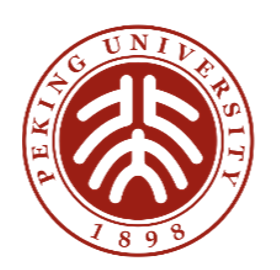 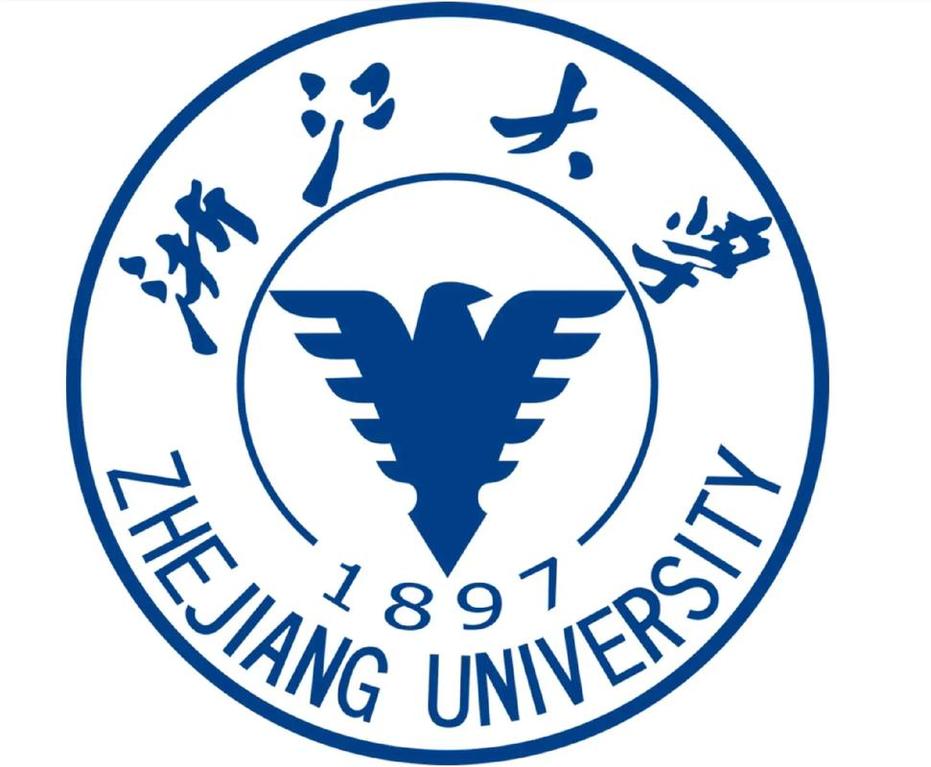 [Speaker Notes: Good afternoon everyone, I am Yican from Peking University. Today, I would like to introduce our recent work on proving program equivalence.]
Proving Functional Program Equivalence
[Speaker Notes: Let me first introduce proving functional program equivalence. We are given two functional programs p1 and p2 over the same input x. Our goal is to prove that p1 and p2 always output the same value.

Proving functional program equivalence is an important problem in program verification.]
Proving Functional Program Equivalence
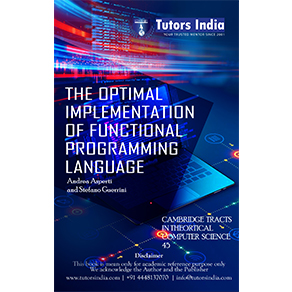 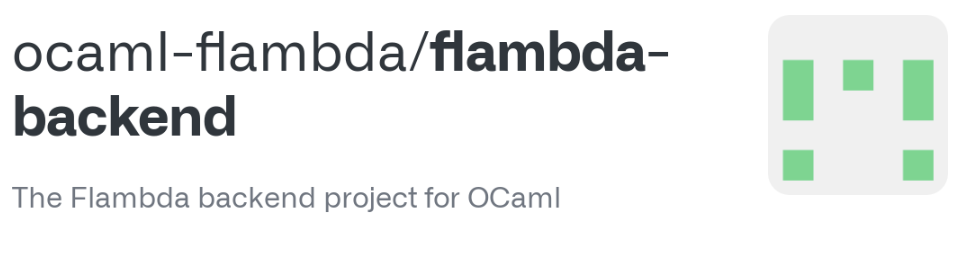 [Speaker Notes: First, it is the basic way to verify the correctness of the functional program optimization, where we need to prove that the optimized program is equivalent to the original one.]
Proving Functional Program Equivalence
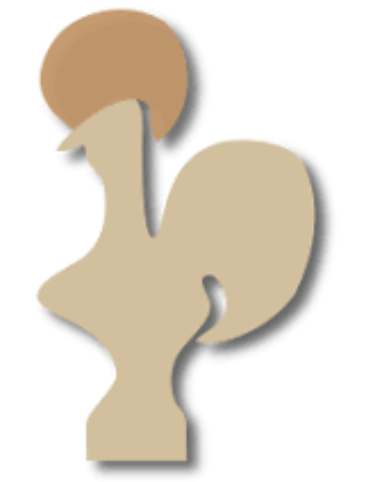 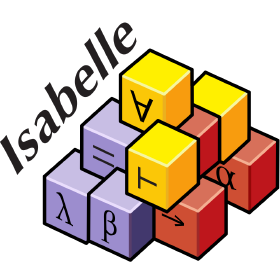 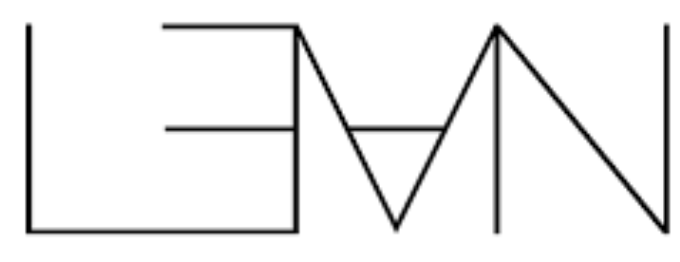 [Speaker Notes: Second, it covers many verification tasks in modern theorem provers, because modern theorem provers often uses functional languages as their core language.]
Proving Functional Program Equivalence is Hard
[Speaker Notes: Proving functional program equivalence is hard.]
Proving Functional Program Equivalence is Hard
Algebraic data type: Inductively-defined composite type
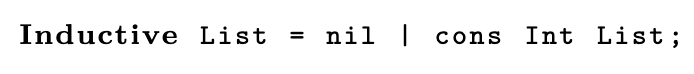 [Speaker Notes: The hardness comes from two aspects.

First, we need reason the behavior of algebraic data types. They are inductively-defined composite type. For example, a common algebraic data type List consists of two constructors. The first one is nil, representing an empty list. The second one is cons, it concats a list and a head element into a bigger list.]
Proving Functional Program Equivalence is Hard
Algebraic data type: Inductively-defined composite type


Structural Recursion
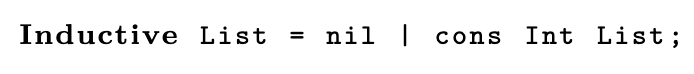 [Speaker Notes: Second, we need to reason structural recursions, they are typical ways to process values with algebraic data type.]
Proving Functional Program Equivalence is Hard
Algebraic data type: Inductively-defined composite type


Structural Recursion
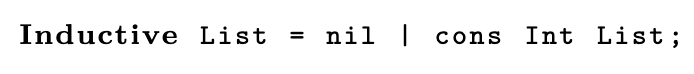 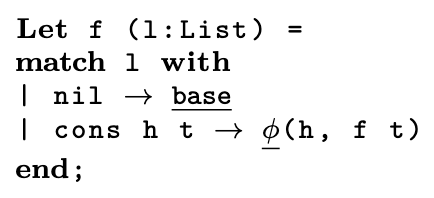 [Speaker Notes: For example, the structural recursion over list follows the template below. For a nil list, the template outputs a value base. For a cons list, it first recursively invokes 'f t'. Then it combines `f t` with the head element h using a function phi.]
Proving Functional Program Equivalence is Hard
Algebraic data type: Inductively-defined composite type


Structural Recursion
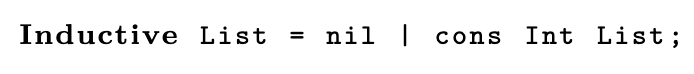 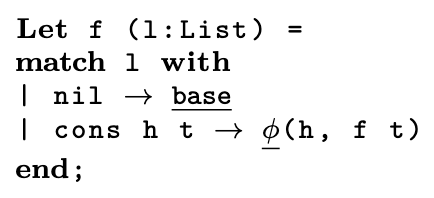 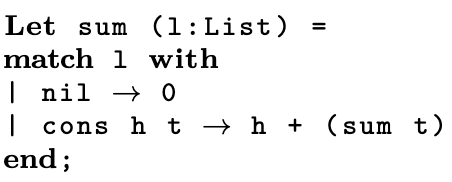 [Speaker Notes: For example, consider the sum function that adds up all elements of a input list ell. For an empty list, it simply outputs 0. For a cons list, it adds the head element with the summation over the tail sublist.

Both aspects are non-trivial challenges for automated provers.]
Proving Functional Program Equivalence is Hard
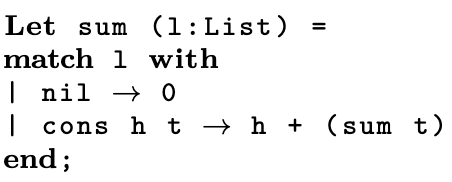 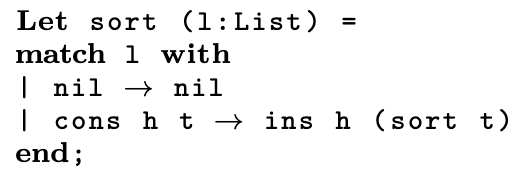 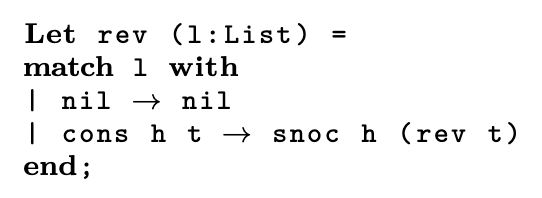 [Speaker Notes: To be more concrete, let us see a running example.

The left hand side adds up all elements over the reversed list, that is, rev xs. While the right hand side first applies insertion sort to the input list xs, and then applies the sum function.

All the functions sum, rev and sort are written by a structural recursion.]
Proving Functional Program Equivalence is Hard
Algebraic data structure
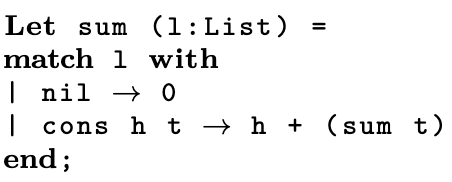 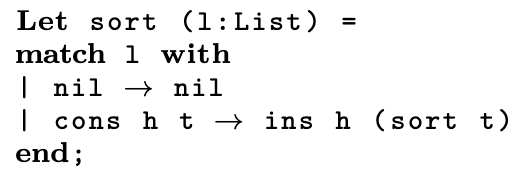 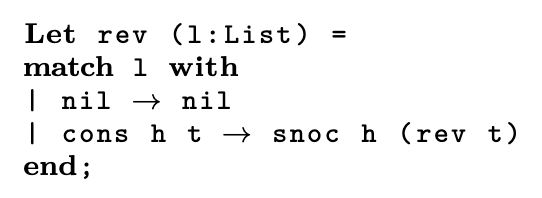 [Speaker Notes: We can see that the example consists of algebraic data structures.]
Proving Functional Program Equivalence is Hard
Compositions of structural recursion
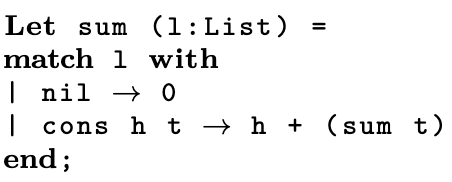 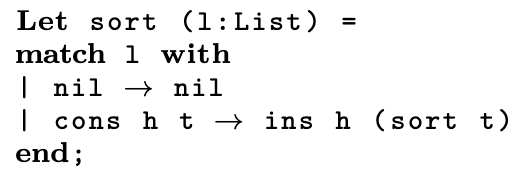 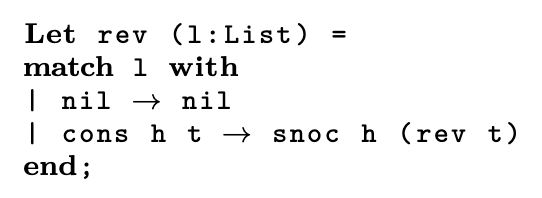 [Speaker Notes: and compositions of structural recursion.]
How to Prove Functional Program Equivalence
Natural approach: Induction
However, induction only on the original proposition may fail
[Speaker Notes: So, how to prove functional program equivalence?

Since algebraic data types are inductively-defined. The natural approach is the structural induction!

However, if we only apply induction on the original proposition, we may fail.]
Why Induction May fail
Induction Hypothesis
[Speaker Notes: To see why induction may fail, consider our running example.

We make an induction over xs. We need to consider two cases.

In the first base case, we prove the proposition when xs equals nil.

In the second induction case, we represent xs as cons h t, and assume that the proposition have been hold on t. The goal is to prove that the proposition holds for cons h t.]
Why Induction May fail
Induction Hypothesis
Rewriting the goal
[Speaker Notes: By rewriting the goal, we get the following equation.]
Why Induction May fail
Induction Hypothesis
Rewriting the goal:
Induction hypothesis cannot apply 😭
[Speaker Notes: We find that neither side of the induction hypothesis appears as a subterm in our goal. Thus, we can not apply the induction hypothesis, making the induction meaningless.]
Full Approach: Induction + Lemma
We need to invent the lemma:
[Speaker Notes: In this case, we need to invent auxiliary lemmas before applying induction.]
Full Approach: Induction + Lemma
We need to invent the lemma:
Theorem (informal)
The proposition cannot be proved without lemmas!
[Speaker Notes: We can even show that the original proposition cannot be proved without lemmas.]
Lemma Finding
Lack of systematic study
Previous work: try every lemma based on heuristics:
Enumerate lemmas from small to large
Rank lemmas by text similarity
Predict lemmas by machine learning
[Speaker Notes: This makes lemma finding an important module in automated provers. However, there still lacks a systematic study for lemma finding.

Thus, previous works just try every lemma based on some heuristic. For example, enumerate lemmas from small to large, rank lemmas by text similarity, or predict a lemma by machine-learning.]
Lemma Finding
Lack of systematic study
Previous work: try every lemma based on heuristics:
Enumerate lemmas from small to large
Rank lemmas by text similarity
Predict lemmas by machine learning
Waste a lot of times trying useless lemmas, e.g.:


Hipspec tries the lemma
[Speaker Notes: All these approaches may waste a lot of time trying useless lemmas.

For our running example, the tool HipSpec may try the lemma rev rev xs = xs, which has little help in proving the original proposition.]
Directed Lemma Synthesis
Make lemma synthesis systematic
[Speaker Notes: Thus, In our work, we propose directed lemma synthesis to make lemma finding systematic.]
Directed Lemma Synthesis
Make lemma synthesis systematic
Directed by Induction-friendly forms
(Key conceptual novelty)
[Speaker Notes: Our lemma synthesis framework is directed by induction-friendly forms, which is the key conceptual novelty.]
Induction-friendly forms
Definition (informal)
Proposition forms where for every proposition in this form, we can apply inductive hypothesis after induction.
[Speaker Notes: Briefly speaking, induction-friendly forms are proposition forms where for every proposition in this form, we can apply the induction hypothesis and do generalization to make the proposition `simpler` after induction.]
Induction-friendly forms
Definition (informal)
Proposition forms where for every proposition in this form, we can apply inductive hypothesis after induction.
Example: Either side is a single structural recursion
[Speaker Notes: We give an example of induction-friendly forms. That is: Either side is a single structural recursion without composition.

To see why it is an induction-friendly form, consider the following proposition, which just removes the sort function in the right-hand-side.]
Induction-friendly forms
Induction Hypothesis
[Speaker Notes: For the induction case, we need to prove the following.]
Induction-friendly forms
Induction Hypothesis
Rewriting the goal
[Speaker Notes: We first rewriting the goal]
Induction-friendly forms
Induction Hypothesis
Rewriting the goal
[Speaker Notes: , and we find that the right-hand-side of the hypothesis, sum t, appears as a subterm]
Induction-friendly forms
Induction Hypothesis
Rewriting the goal
Apply Inductive Hypothesis
[Speaker Notes: Thus, we apply the inductive hypothesis]
Directed Lemma Synthesis
Either side is a single structural recursion
[Speaker Notes: We have proposed an induction-friendly form. But our running exmaple does not satisfy this form. We have also already seen that induction over the running example gets stuck.

So, what should we do?]
Directed Lemma Synthesis
Transform into?
Either side is a single structural recursion
[Speaker Notes: A natural approach is to transform the running example into induction-friendly forms.]
Directed Lemma Synthesis
Synthesize structural recursion f
as the “bridge”
fall into
Either side is a single structural recursion
[Speaker Notes: The transformation requires us to synthesize a structural recursion f as the bridge, and decompose the original proposition into two subtasks. The first subtask is the lemma we propose, and the second subtask is the transformed proposition after applying the lemma.

We can see that both tasks fall into the induction-friendly form, that's very nice.

Thats what we call directed lemma synthesis. The direction is to transform propositions in bad forms into induction-friendly forms.]
Directed Lemma Synthesis
Synthesize structural recursion f
as the “bridge”
[Speaker Notes: The transformation requires us to synthesize a structural recursion f as the bridge, and decompose the original proposition into two subtasks. The first subtask is the lemma we propose, and the second subtask is the transformed proposition after applying the lemma.

We can see that both tasks fall into the induction-friendly form, that's very nice.

Thats what we call directed lemma synthesis. The direction is to transform propositions in bad forms into induction-friendly forms.]
Directed Lemma Synthesis
Synthesize structural recursion f
as the “bridge”
[Speaker Notes: The transformation requires us to synthesize a structural recursion f as the bridge, and decompose the original proposition into two subtasks. The first subtask is the lemma we propose, and the second subtask is the transformed proposition after applying the lemma.

We can see that both tasks fall into the induction-friendly form, that's very nice.

Thats what we call directed lemma synthesis. The direction is to transform propositions in bad forms into induction-friendly forms.]
Directed Lemma Synthesis
Synthesize structural recursion f
as the “bridge”
fall into
Either side is a single structural recursion
[Speaker Notes: But how to synthesize f? Observe that a structural recursion follows a strict template. 

Using this template, we just need to synthesize two expressions base and phi.]
Synthesize structural recursion f
as the “bridge”
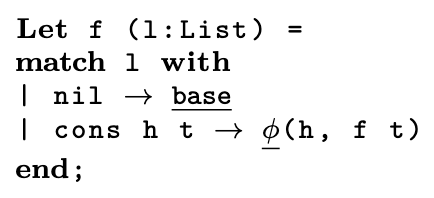 fall into
Either side is a single structural recursion
[Speaker Notes: But how to synthesize f? Observe that a structural recursion follows a strict template. 

Using this template, we just need to synthesize two expressions base and phi.]
Synthesize structural recursion f
as the “bridge”
Standard program synthesis!
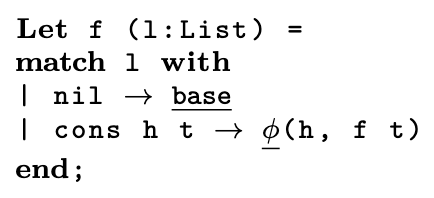 fall into
Either side is a single structural recursion
[Speaker Notes: This is a standard task in program synthesis, and can be done by off-the-shelf synthesizer.]
Directed Lemma Synthesis
Synthesize structural recursion f
as the “bridge”
fall into
Either side is a single structural recursion
[Speaker Notes: In our running example, f is the sum function.]
Summary: Our Design
Step 1: Identify induction-friendly forms
Either side is a single structural recursion
[Speaker Notes: To summarize, our design of lemma synthesis module consists of two steps. 

First, we identify induction-friendlu forms.]
Summary: Our Design
Step 1: Identify induction-friendly forms
Either side is a single structural recursion
Step 2: Propose Lemma Tactics from the form
Synthesize structural recursion f
as the “bridge”
[Speaker Notes: Second, we propose lemma tactics to transform a given proposition into these forms.

In our paper, we propose 3 induction-friendly forms and 2 lemma tactics in total.]
Summary: Our Design
Step 1: Identify induction-friendly forms
Step 2: Propose Lemma Tactics from the form
Efficient
Directed
[Speaker Notes: Our lemma tactics have two desirable properties.

The first property is ’directed’, our lemma tactics ensures that: as long as the tactic is successfully applied, the input proposition can be finally transformed into an induction-friendly forms.

The second property is `efficient`, the application of our lemma tactic reduces to standard program synthesis tasks, which can be efficiently solved by existing solver.]
Evaluation
Implement our tool on top of CVC4
[Speaker Notes: We have implemented our tool on top of CVC4.]
Evaluation
Implement our tool on top of CVC4
Benchmarks:
248 from the equivalence subset of standard benchmarks
CLAM, Isaplanner, TIP
22 extended benchmarks with mixed ADT+LIA theory
[Speaker Notes: Our benchmarks consists of two parts. 

The first part is the equivalence subset of standard benchmarks in functional program verification.

The second part is the extended benchmarks, mixing the theory of algebraic data types and linear integer arithmetics.]
Evaluation
Implement our tool on top of CVC4
Benchmarks:
248 from the equivalence subset of standard benchmarks
CLAM, Isaplanner, TIP
22 extended benchmarks with mixed ADT+LIA theory

Baseline: CVC4+Ind
Directed Lemma Synthesis vs. Enumerative Lemma finding
[Speaker Notes: Our baseline is the induction version of CVC4, which uses lemma enumeration. 

Thus, our evaluation shows the strength of directed lemma synthesis over enumerative lemma finding.]
Evaluation Result
Significantly beat CVC4+Ind
Save 95.47% runtime
Solve 30.89% more problems
[Speaker Notes: The results shows that our tool significantly beats CVC4 + Induction, saving 95% of time and solving 31% more problems.]
Thanks!
Full paper: https://arxiv.org/abs/2405.11535
2 induction-friendly forms + 2 lemma tactics
Proof of the Theorems

Artifact: https://doi.org/10.5281/zenodo.12532389
[Speaker Notes: Thank you so much! 

Any questions?]
Induction-friendly forms
Induction Hypothesis
Rewriting the goal
Apply Inductive Hypothesis
[Speaker Notes: and find that there is a common rev t in both side.]
Induction-friendly forms
Induction Hypothesis
Rewriting the goal
Apply Inductive Hypothesis
Generalization
[Speaker Notes: thus we can do generalization.]